UNIT 10:
Our summer holiday
LESSON 2 ( P2)
Made by: Nguyen thi thu phuong
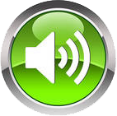 4
Listen and match.
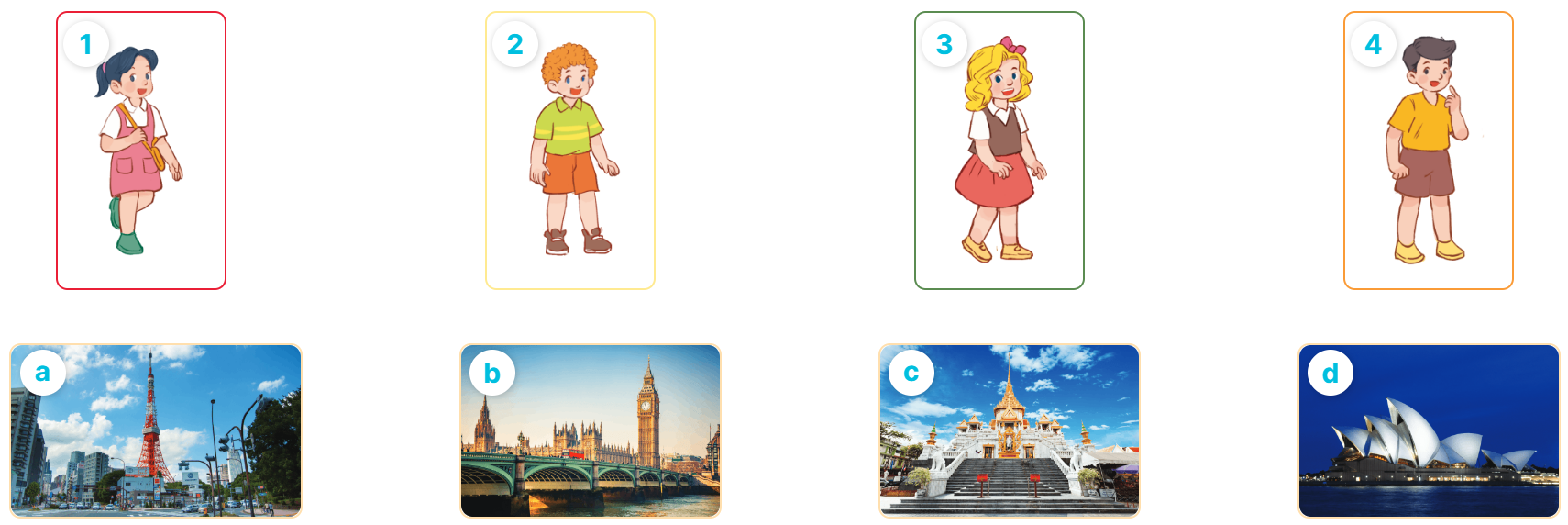 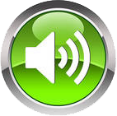 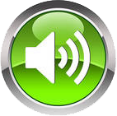 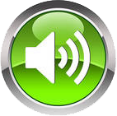 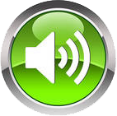 MsPham 
0936082789
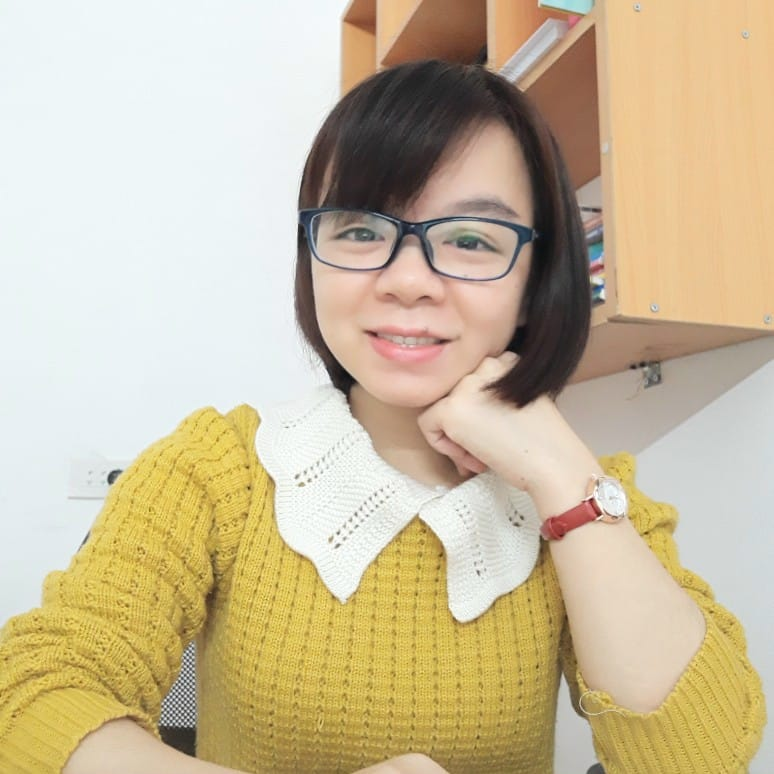 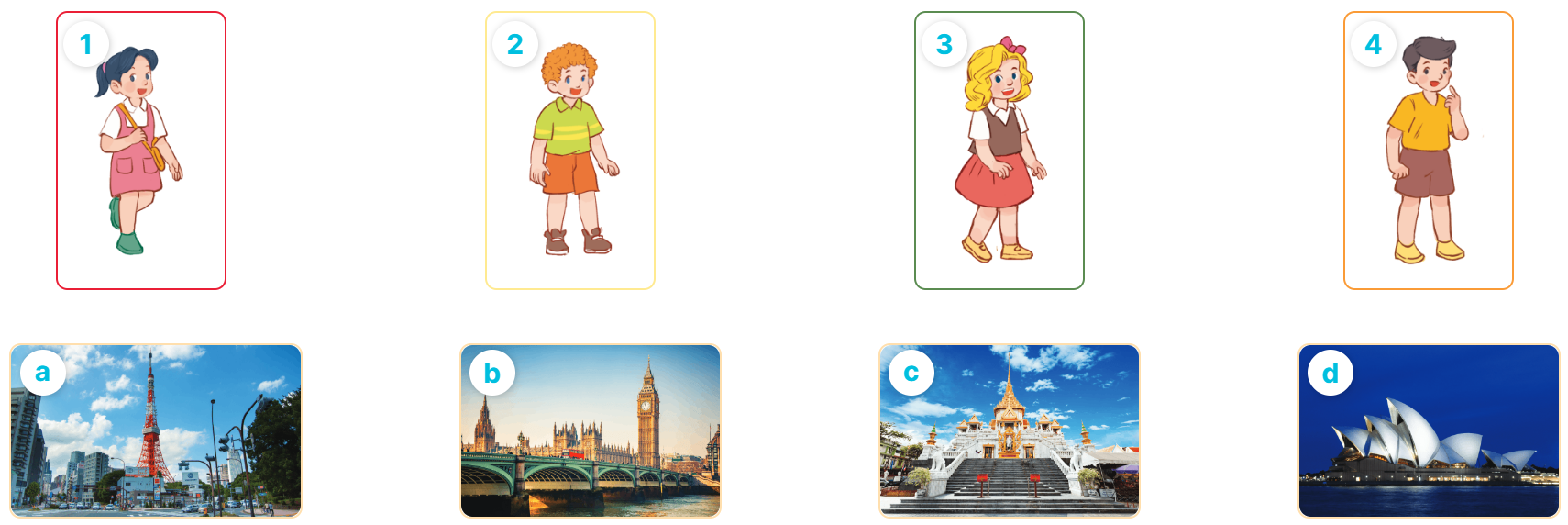 5
Look, complete and read.
A:  Where were you last summner, Mai?
B:  I was in ___________.
A:  Is it a bog city?
B:  ______, it is.
1
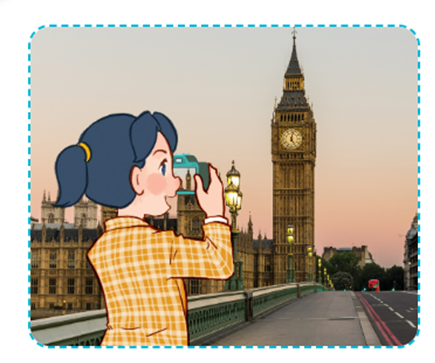 London
Yes
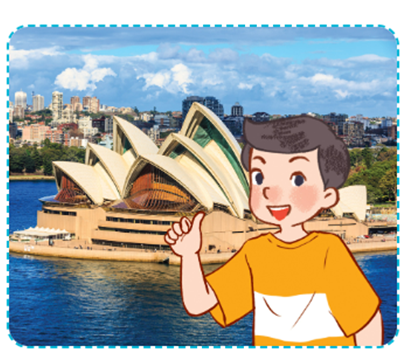 A:  Where were you last summner, Nam?
B:  I ______ in Sydney. Were you in Sydney, too?
A:  ______, I wasn’t.
2
was
No
6
Let’s play.
Making sentences
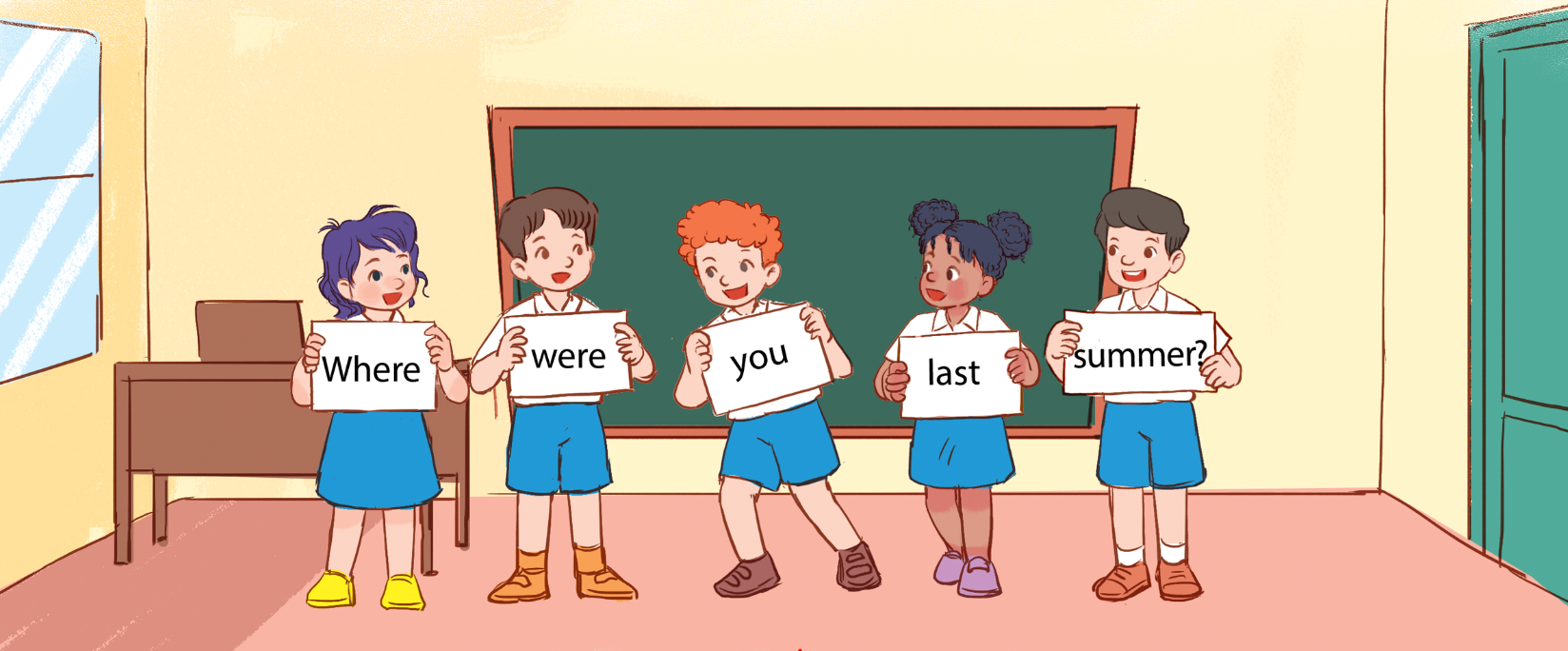